BOOTCAMP INNOV’I 09/06/2022
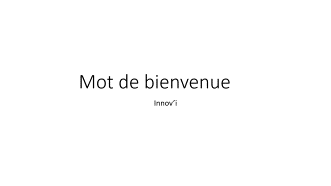 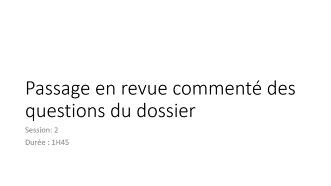 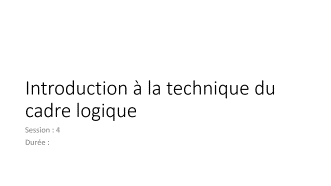 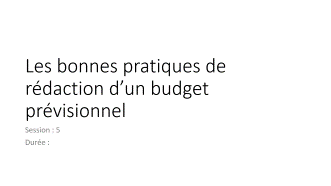 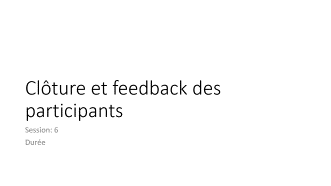 Mot de bienvenue
Innov’i
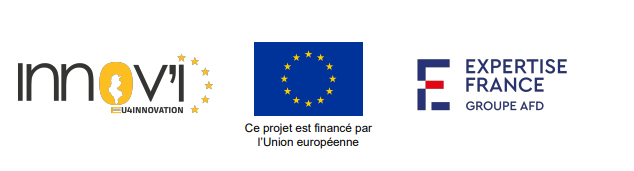 Je me présente…
Nessim Benhamida (Ghroum) 
Formation Sciences po + master gestion de projets internationaux
Expérience en gestion de projets de cooperation = 10 ans
USAID 2 ans (OIM Yemen + DAI Tunisie)
UE 6+ ans (Projet regional MENA “DDD” 3 ans + Tfanen 5 ans)
Autres missions indépendantes (Formation, évaluation, recherche-conseil…)
On peut parler de … navigation, bricolage, jardinage, babysitting…
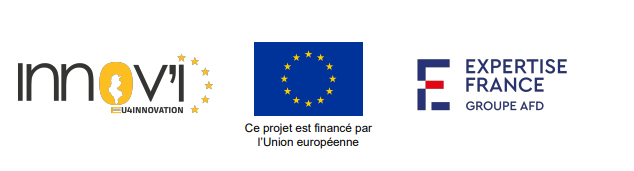 Objectifs d’apprentissage pour les sessions
Fondamentalement: Présenter et démystifier les concepts de la méthode de « gestion axée sur les résultats. »

Pour les participants : remettre à niveau les candidats sur la rédaction de propositions de projet / donner une chance à tous à la deuxième étape du processus de sélection. 
Pour Innov’i: Assurer un niveau de qualité satisfaisant au stade des demandes complètes
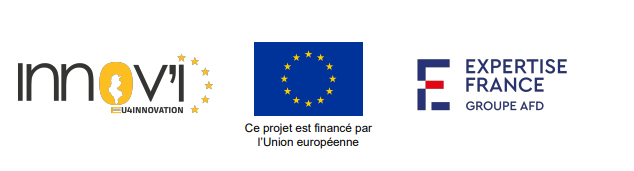 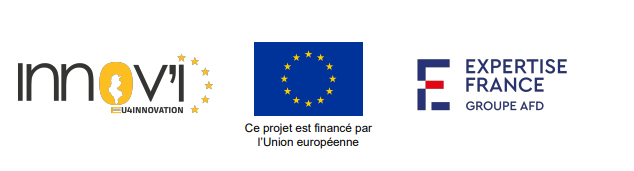 Programme
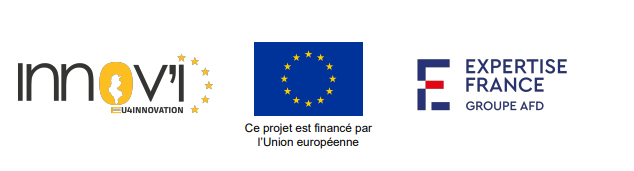 Rappel: notion de Savoir-Faire
Savoir = théorie: Ecole, Livres, Internet/documentation, Echanges et discussion
+
Faire = pratique: Terrain, Execution, Travail, Expérience

Mettre la théorie en application sur terrain x Temps = Expertise
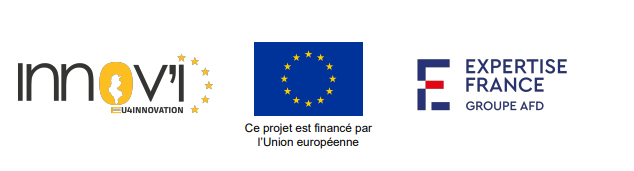 Contraintes
Processus concurrentiel en cours (appel à projets = +/- appel d’offres)
Préserver l’égalité de traitement entre les candidats = 
Donner exactement la même information à tout le monde
Ne pas conseiller spécifiquement les candidats ou commenter vos idées/offres
Tout faire en une journée 😬
Contenu très conceptuel/abstrait… beaucoup de définitions
MALHEUREUSEMENT 😞
Pas d’exercices ou d’échanges individuels
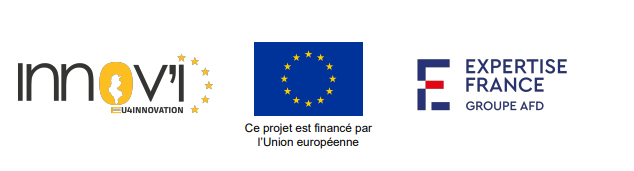 Vos attentes pour les sessions?
Pour moi ces sessions seront utiles si…
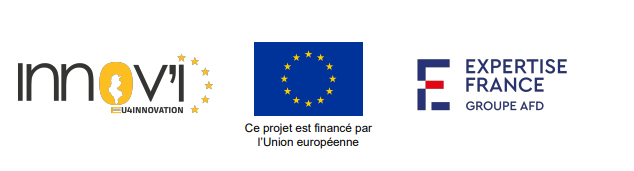 Passage en revue commenté des questions du dossier
Session: 1 
Durée : 1H45
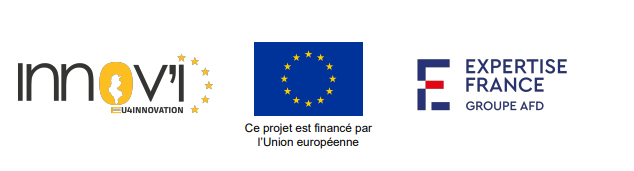 Objectifs
Comprendre toutes les questions du dossier
Anticiper les attentes des évaluateurs
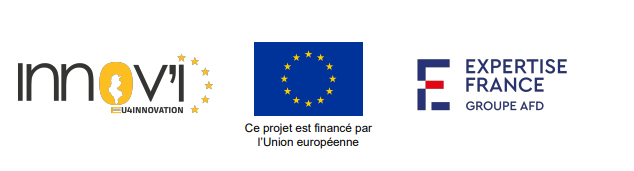 Introduction (1)
Tenir compte du temps nécessaire pour compléter le dossier (plusieurs dizaines de pages)
Travail complexe: penser à la méthode de travail (en équipe, avec les partenaires…)
Se mettre dans la peau de l’évaluateur/bailleur. Technique rédactionnelle VS Sincérité/Originalité des idées
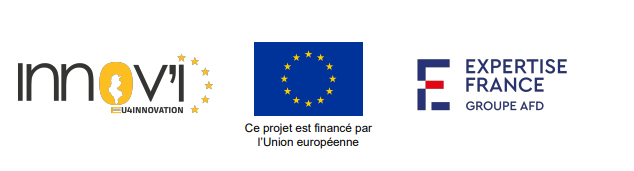 Introduction (2)
Amont
Rappel: le cycle de projet
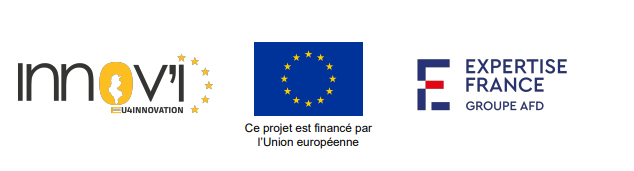 Table des matières du formulaire de demande complète
1.1. L'ACTION
1.2 Titre
1.3 Lieu(x)
1.4 Coût de l'action et montant demandé à Expertise France
1.5. Résumé (Maximum 1 page)
1.6. Objectif général et objectifs spécifiques (maximum 1 page)
1.7. Pertinence de l'action (maximum 3 pages)
1.8. Description de l'action et de son efficacité (maximum 14 pages)
1.9. Méthodologie (maximum 4 pages)
1.10. Durée et plan d'action pour la mise en œuvre de l'action
1.11. Bénéficiaires (maximum 1,5 page)
1.12. Résultats, activités et suivi-évaluation
Résultats attendus (1 page maximum)
Activités prévues (à décliner si possible par résultats) (5 pages maximum)
Suivi-évaluation du projet (4 pages maximum)
Gestion du projet et suivi financier (2 pages maximum)
Pilotage et coordination (2 pages maximum)
Visibilité et communication (1 page maximum)
1.13. Plan d’action indicatif pour la mise en œuvre de l’action (maximum 4 pages)
1.14. Durabilité (maximum 3 pages)
Capitalisation
Pérennité opérationnelle
Pérennité financière
Pérennité politique
Durabilité des transformations sociales
1.15. Budget de l'action
1.16. Cadre Logique
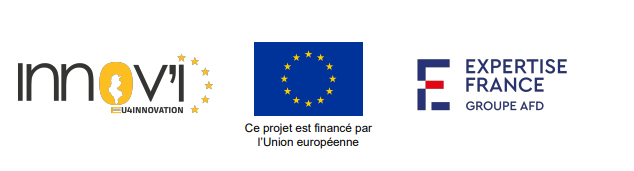 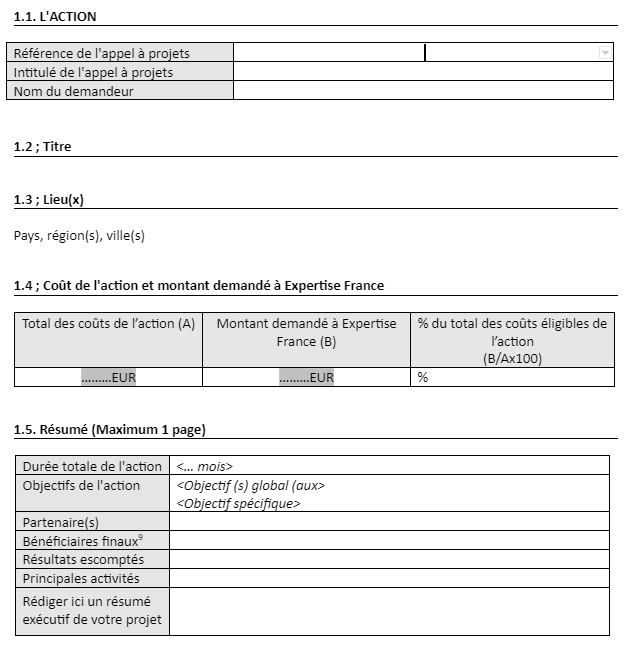 1.6. Objectif général et objectifs spécifiques (maximum 1 page)
“Veuillez décrire l'objectif global que l’action contribue à atteindre ainsi que l’(les) objectif(s) spécifique(s) que l’action vise à accomplir. Ce paragraphe sera cohérent avec le cadre logique.”
Objectif Général: 
Il porte sur un sujet global (et concerne le projet dans son ensemble)
Le projet contribue à l’atteindre mais n’est qu’une pièce du puzzle
Objectif(s) Spécifique(s):
Ils constituent les différents axes pour atteindre l’objectif général
Ils permettent de spécifier l’objectif général
Spécifique Mesurable Atteignable Réaliste Temporel
Cadre logique
Annexe C
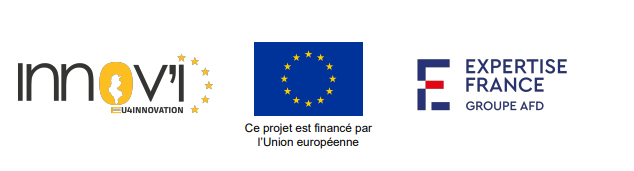 1.7. Pertinence de l'action (maximum 3 pages) -1
Veuillez fournir les informations suivantes : 

Fournir une présentation et une analyse détaillées des problèmes et de leur interrelation à tous les niveaux. 

Problème: Question à résoudre dans un domaine quelconque, qui se présente avec un certain nombre de difficultés, d'obstacles. Difficultés mettant dans une situation négative ou sous-optimale. Ce que l’on veut résoudre. Relation de cause à effet.
Inter-relation/Synergie: Action coordonnée de plusieurs éléments

Fournir description détaillée des groupes cibles et des bénéficiaires finaux et une estimation de leur nombre.

Groupe Cible : Les “groupes cibles” sont les groupes/entités pour lesquels le projet aura eu un apport direct et positif au niveau des objectifs spécifiques du Projet (Ex: Professeurs) 
Bénéficiaires Finaux : les “bénéficiaires finaux” sont ceux qui bénéficieront du projet à long terme au niveau de la société ou d’un secteur (Ex: Elèves)

Identifier clairement les problèmes spécifiques devant être traités par l'action et les besoins perçus et les contraintes des groupes cibles.
Besoin: manque, de privation de quelque chose qui est nécessaire
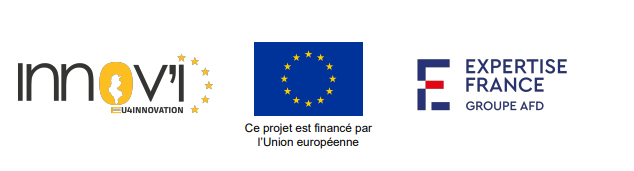 1.7. Pertinence de l'action (maximum 3 pages) -2
Démontrer la pertinence de l'action par rapport aux besoins et contraintes en général du/des pays ou région(s) cibles et du groupe cible/des bénéficiaires finaux en particulier et comment l'action va fournir les solutions souhaitées, en particulier pour les bénéficiaires visés.

Démontrer la pertinence de l'action par rapport aux objectifs et priorités du Règlement d’appel à projets

Pertinence : Être adapté exactement à l'objet dont il s'agit (par rapport à…)

Présenter notamment la complémentarité du projet proposé avec les autres acteurs présents et activités déjà en place localement.

Contexte

Citer les sources lors de références à des données chiffrées. Les données quantitatives devront être présentées de manière désagrégée par sexe (femmes, hommes), par âge, et par populations clés. Si ces données ne sont pas disponibles, merci de le préciser et d’indiquer comment le projet permettra de combler ces lacunes. Le contexte devra également présenter les normes socio-culturelles en vigueur ainsi que les législations constituant des freins dans l’accès aux services (genre, droits humains).

Si votre projet est multi-pays, merci de justifier le choix des pays choisis ainsi que la valeur-ajoutée de la dimension multi-pays.
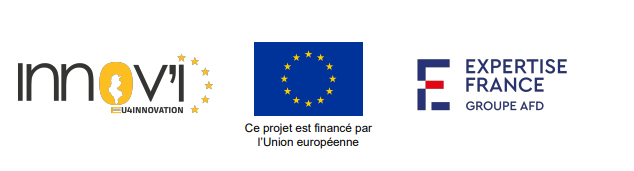 1.8. Description de l'action et de son efficacité (maximum 14 pages)
Fournir une description de l'action proposée incluant, quand il est pertinent de le faire, les éléments de base qui ont conduit à la formulation de l'action. Ceci doit inclure :
- Outputs et résultats escomptés (maximum 4-5 pages). Être spécifique et quantifier les outputs autant que possible. Indiquer notamment les publications prévues. Décrire les possibilités de reproduction et d’extension des résultats de l’action (effets multiplicateurs).

“ Produit” => Outputs (anglais « Bien ou service issu de l'activité de production. » Sous votre contrôle. 
« Résultats escomptés » => effets de l’action attendus à moyen terme permettant d’atteindre le ou les objectifs spécifiques.
«Impact» => effets de l'action attendus à long terme permettant d’atteindre l’objectif global

- Les activités proposées et leur efficacité (maximum 9 pages). Identifier et décrire en détail chaque activité devant être entreprise pour produire des résultats, en justifiant le choix des activités, en indiquant leur séquence et leurs relations entre elles et en spécifiant s'il y a lieu le rôle de chaque partenaire dans les activités.

Activité: Les actions concrètes que vous allez mener tout au long du projet
Efficacité: Capacité à atteindre des résultats prédéfinis. Efficience: parvenir à un maximum de résultats avec un minimum de ressources. Possible d’être Efficace sans etre efficient
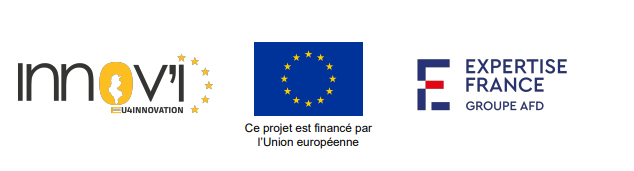 Activités 1/ Préparation du programme de formation 2/ Identification des formateurs 3/ Choix du lieu de la formation 4/ Negociation avec le ministere pour identifier les professeurs à former 5/ Mise en oeuvre de 12 formations de 5 jours chacune 6 / production d’un rapport d’évaluation pour le ministere
Output (produit) 12 ateliers de formation sur les nouvelles techniques pédagogiques sont organisés pour 123 professeurs d’anglais dans 12 regions
Résultat La capacité pédagogique de 123 professeurs d’anglais (50% de femmes) dans 12 régions a été renforcée suite à leur participation au projet.
Impact Le niveau d’anglais des élèves augmente
1.9. Méthodologie (maximum 4 pages)
Décrire en détail :

- la méthode de mise en œuvre et les raisons motivant le choix de la méthodologie proposée ; 
Méthode:  marche à suivre pour atteindre des objectifs
Mise en œuvre: Passer des idées aux réalisations concrètes (appliquer)
Exemples de choix méthodologiques de mise en œuvre: “tout digital”, "décentralisation de la prise de décision”, “approche par les écosystèmes", …

- si l’action prolonge une action existante, expliquer de quelle manière elle repose sur les résultats de cette action. Donner les principales conclusions et recommandations des évaluations qui auraient été effectuées;
 - si l’action s’inscrit dans le cadre d’un programme plus vaste, veuillez décrire comment l’action s’insère dans ce programme ou dans un éventuel projet planifié ou comment la coordination est assurée. Veuillez exposer les synergies potentielles avec d’autres initiatives, notamment d’Expertise France ;
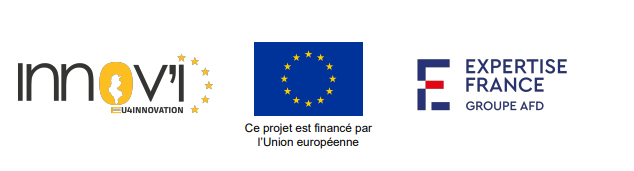 1.9. Méthodologie (maximum 4 pages)
Décrire en détail :

- les procédures de suivi et d’évaluation interne et/ou externe ; 
« dialogue entre les différents acteurs au sujet du développement et des progrès d'un projet »  
Suivi: Continu/régulier par l’équipe. Les informations générées sont necessaires pour l’évaluation. Porte plutot sur les activités, sur la qualité et sur les outputs. (collecte, analyse, utilisation d’information sur les indicateurs) VS
Evaluation : Occasionnel (fin d’une phase ou du projet). Ecarts entre une situation initiale et une situation finale, entre les objectifs de départ et les résultats. Porte plutôt sur les résultats et l’impact. Peut analyser l’efficacité, l’efficience, la pertinence….
interne: l’équipe (non objectif)
externe: par une partie prenante externe (objectif)

- la description de la participation et du rôle des différents acteurs et parties prenantes (partenaire(s) local(aux), groupes cibles, autorités locales, etc.) dans l’action et les raisons pour lesquelles ces rôles leurs ont été assignés ; 
Partie Prenante: “Les personnes, les groupes ou les organisations susceptibles d'affecter le projet ou d'être affectés par celui-ci… ». 
Consultations 
Penser en écosysteme. Lister et hiérarchiser les acteurs. Qui fait quoi? Qui a quelle relation avec qui? Etc.

- la structure organisationnelle et l'équipe proposée pour la mise en œuvre de l'action ; 
Structure organisationnelle/équipe: Qui va mettre en œuvre le projet et comment ces personnes vont-elles collaborer (hiérarchie, coordination…) ?
- principaux moyens proposés pour la mise en œuvre de l’action.
1.10. Durée et plan d'action pour la mise en œuvre de l'action
La durée de l’action sera de <X> mois.

Les demandeurs ne doivent pas indiquer une date spécifique de début pour la mise en œuvre de l'action mais simplement indiquer « mois 1 », « mois 2 », etc. 
Tout mois (ou période intermédiaire) sans activités doit être inclus dans le plan d’action et être inclus dans le calcul de la durée totale estimée de l’action.
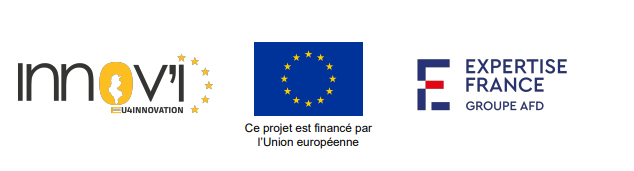 1.11. Bénéficiaires (maximum 1,5 page)
Bénéficiaires directs
Identifier les organisations, personnes et/ou groupes de personnes qui bénéficieront directement des activités du projet et justifier leur sélection. Indiquer leur nature, leur nombre, leur sexe, leur âge, la population clé concernée et la méthode de calcul des cibles. Indiquer leur implication dans la construction de ce projet et expliquer succinctement comment les bénéficiaires directs participent activement au projet.
Bénéficiaires indirects
Identifier les personnes et groupes de personnes qui n’ont pas de lien direct avec l’intervention, mais qui bénéficieront indirectement du projet. Indiquer leur nature, leur nombre, leur sexe, leur âge, la population clé concernée et la méthode de calcul des cibles. Décrire le lien entre les bénéficiaires directs et indirects.
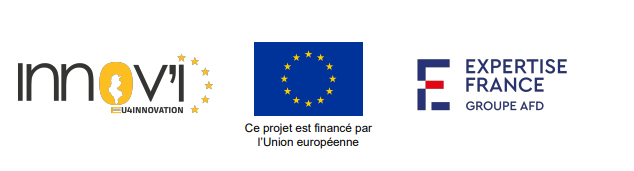 1.12. Résultats, activités et suivi-évaluation (1)
Il est impératif que les activités soient nommées de façon identique dans l’ensemble des documents de la proposition (formulaire de réponse, cadre logique, budget, chronogramme).
Résultats attendus 
Lister les résultats attendus pour ce projet. Les résultats attendus doivent être spécifiques aux différentes populations visées, et déclinés selon leur nature, leur sexe, leur âge. Il est possible d’indiquer des résultats intermédiaires (présentant des changements intermédiaires) si cela est pertinent pour le projet présenté.
Résultat: Conséquence directe des Produits du projet
SMART: Spécifique, Mesurable, Atteignable, Réaliste, Temporel
1.12. Résultats, activités et suivi-évaluation (2)
Activités prévues (à décliner si possible par résultats) 
Il est impératif de détailler les activités comme suit : 
Activités en lien avec le résultat 1 :
Activité 1.1
Titre de l’activité
Présentation de l’activité (objectif(s), cible(s) (femmes/hommes, âge, population clé, durée, format, fréquence, moyens nécessaires et résultats attendus). Indiquer en quoi cette intervention est sensible et/ou transformative au genre. Si besoin, indiquer des interventions spécifiques qui vous semblent nécessaires pour permettre de combler les inégalités de genre. Pour les formations, détailler les modalités (durée, nature, etc.).
Description des responsabilités dans la mise en œuvre de l’activité (porteur de projet, partenaire(s)). Décrire la complémentarité entre les activités.
Sensible au genre : programmes, démarches ou activités qui reconnaissent les besoins et les limites de chaque personne en fonction du genre auquel elle appartient, de son âge et de son orientation sexuelle, et y répondent. (Définition FM)
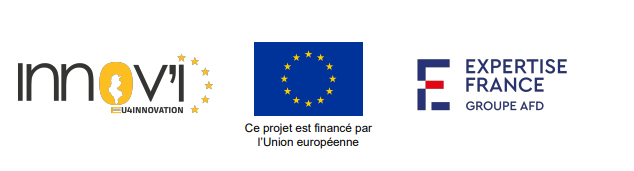 1.12. Résultats, activités et suivi-évaluation (3)
Suivi-évaluation du projet
Décrire le système de suivi- évaluation (récolte de données, supervision, évaluation des activités) qui sera mis en place et les moyens nécessaires (RH, budget, stratégie, etc.) à la mise en œuvre de ce système.

Système: « Ensemble de pratiques organisées en fonction d'un but. »
QUI QUAND QUOI OU COMMENT POURQUOI….
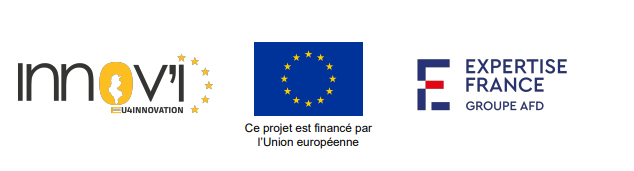 1.12. Résultats, activités et suivi-évaluation (4)
Gestion du projet et suivi financier 
Décrire les modalités concrètes de la gestion financière et les moyens qui lui seront spécifiquement dédiés, notamment en termes de ressources humaines, pour le porteur et les partenaires. 
Estimer le pourcentage du budget géré par chaque partenaire. 
Décrire les procédures et modalités de suivi et de rapportage financier mises en place en cas de délégation budgétaire au(x) partenaire(s), le cas échéant.
Gestion financière et comptable, rapportage = compétences et outils techniques, zone de danger
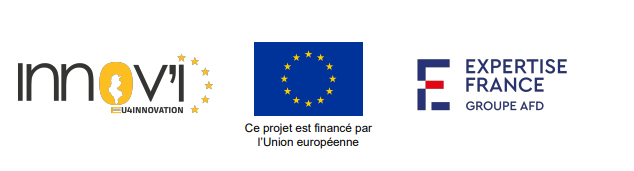 1.12. Résultats, activités et suivi-évaluation (5)
Pilotage et coordination 
Décrire le pilotage du projet (fréquence, composition des comités de pilotage et/ou scientifique, nombre et statuts des personnes, préciser s’il s’agit d’hommes ou de femmes) et les modalités de coordination entre les partenaires. Des schémas peuvent être utilisés. 

Pilotage: Gouvernance. Comment et par qui les décisions stratégiques sont prises?
Coordonner: « Organiser (les différentes parties d'un ensemble) pour former un tout efficace ou harmonieux. »
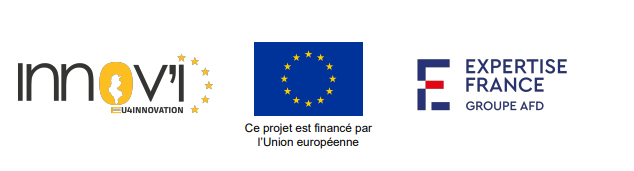 1.12. Résultats, activités et suivi-évaluation (6)
Visibilité et communication
Décrire les outils de communication (pour objectif de sensibilisation, prévention, valorisation …) qui seront développés dans le cadre du projet ainsi que les actions de communication (médias, presses, conférences, évènements …) qui seront entreprises durant le projet. 
Décrire l’articulation / l’intégration de la stratégie de communication dans la mise en œuvre du projet (activités, objectifs, budget, partenariats…).
Décrire la stratégie de communication qui sera mise en œuvre pour permettre la valorisation des résultats du projet et leur diffusion
Plan de communication vs Strategie de communication
La stratégie de communication est la démarche de réflexion qui a pour but de mettre en lumière la problématique de communication et les actions à mettre en œuvre pour y répondre. Elle répond à une problématique précise (lancement d’activité, acquisition de nouveaux publics, communication de crise...). Elle sert à déterminer - à partir de l’analyse du contexte dans lequel elle prend place - les objectifs de votre communication, les cibles /publics auxquels elle va s’adresser et le message que vous souhaitez diffuser.
POURQUOI? POUR QUI? QUOI?
Le plan de communication est la traduction de la stratégie en terme opérationnel, c’est un plan d’action qui peut par exemple se présenter sous forme de calendrier. »
COMMENT? QUAND? COMBIEN?
1.13. Plan d’action indicatif pour la mise en œuvre de l’action (maximum 4 pages)
Les demandeurs ne doivent pas indiquer une date spécifique de début pour la mise en œuvre de l'action mais simplement indiquer « mois 1 », « mois 2 », etc. 
Tout mois (ou période intermédiaire) sans activités doit être inclus dans le plan d’action et être inclus dans le calcul de la durée totale estimée de l’action.
Il est recommandé de fonder la durée estimée de chaque activité et de l’action dans son ensemble sur la durée la plus probable et non pas sur la durée possible la plus courte, en tenant compte de tous les facteurs susceptibles d’affecter le calendrier de mise en œuvre.
Les activités prévues dans le plan d’action doivent correspondre à celles qui sont décrites en détail précédemment
Le plan d’action pour les 12 premiers mois de mise en œuvre doit être suffisamment détaillé pour donner un aperçu de la préparation et de la mise en œuvre de chaque activité. Le plan d’action pour chacune des années suivantes peut être plus général et devrait se limiter à une liste des principales activités proposées pour ces années. À cette fin, il doit être divisé en périodes de six mois (NB : un plan d’action plus détaillé pour chaque année ultérieure doit être soumis avant tout nouveau versement de préfinancement conformément à l’article 4.1 des conditions particulières du contrat de subvention).
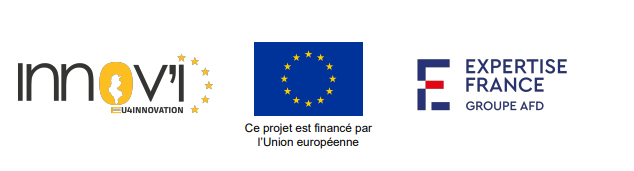 1.13 Plan d’action indicatif pour la mise en œuvre de l’action (3): modèle
1.13 Plan d’action indicatif pour la mise en œuvre de l’action (4): modèle
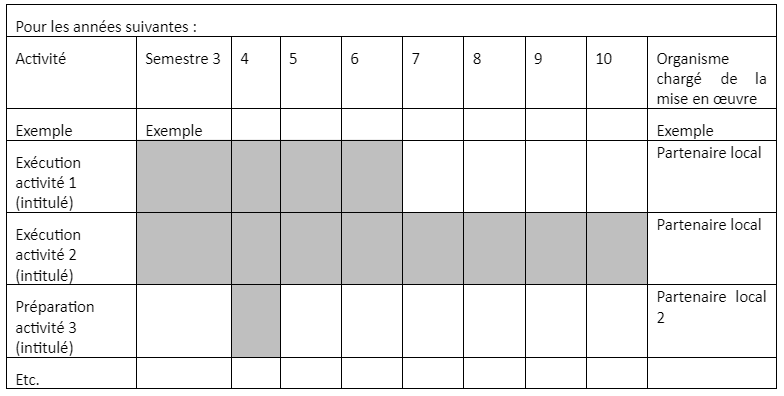 1.14. Durabilité (1)
Décrire les principales conditions préalables et hypothèses pendant et après la phase de mise en œuvre.
Fournir une analyse de risques. Ceci doit inclure au moins une liste des risques associés à chaque activité proposée accompagnée des mesures correctives pertinentes en vue de réduire ces risques. 
Expliquer comment la durabilité sera assurée après l'action. Ceci peut inclure les aspects liés aux mesures et stratégies nécessaires intégrées dans l'action, au suivi des activités, à l'appropriation des groupes cibles, etc.
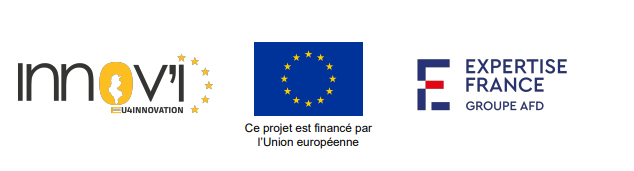 Exemple: tableau d’analyse des risques
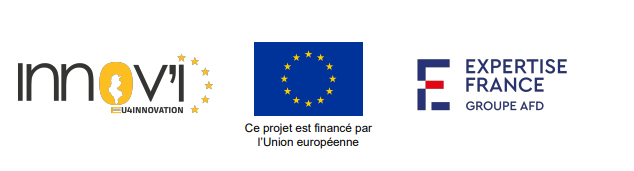 Exemple: Tableau de présentation des risques et mesures
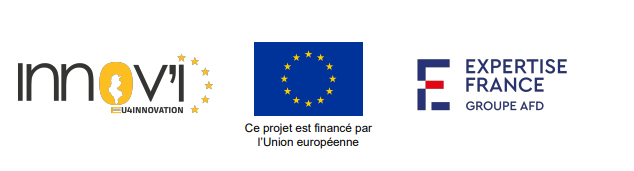 1.14. Durabilité (2)
Préciser la façon dont sera menée la démarche de capitalisation (dont les bases sont à poser lors de la conception du projet). Pour rappel, la capitalisation vise l’apprentissage des acteurs du projet sur leurs pratiques et expériences. Il s’agit d’animer une dynamique tout au long du projet qui favorise l’analyse et la prise de recul avec comme ambition, d’aboutir à des enseignements utiles et partageables grâce à différents types de production.
Dès la soumission de la proposition, il est important de dresser le cadre de la démarche de capitalisation en structurant celle-ci autour de questions clés : 
Sur quelles thématiques/ dimensions du projet est-il pertinent d’investir une capitalisation ? 
Pour quels objectifs ?  
Qui sont les contributeurs, c’est-à-dire les acteurs qui sont directement impliqués dans l’expérience ? 
Quelles productions et pour quels destinataires ? 
Quelles ressources pour assurer l’accompagnement de la capitalisation (interne ou recours à un appui externe) et la production ?
1.14. Durabilité (3)
Pérennité opérationnelle
Décrire dans quelle mesure les activités du projet pourront se poursuivre au-delà du projet et la stratégie de sortie employée pour ce faire. Expliquer quel impact le projet aura à moyen/long terme sur les bénéficiaires.
Pérennité financière
Décrire dans quelle mesure le projet pourra activer un effet de levier pour mobiliser de nouveaux financements après la fin du projet, et/ou être intégré dans les subventions du Fonds mondial et/ou être repris par le Gouvernement local. Quelles dispositions seront mises en place dès le début du projet afin de maximiser les opportunités de pérennisation financière ?
1.14. Durabilité (4)
Pérennité politique
Décrire les changements politiques auxquels le projet aura contribué, et qui permettront la pérennisation opérationnelle et financière du projet.
Durabilité des transformations sociales 
Décrire les transformations sociales auxquelles le projet aura contribué, en termes de transformations des stéréotypes de genre, des rôles et pouvoir des femmes et des hommes dans la société, pour aller vers plus d’égalité. Indiquer les évolutions durables en termes de droits humains auquel le projet aura contribué.
Fin session 1
Introduction à la technique du cadre logique
Session : 4
Durée :
Objectifs
Comprendre la méthodologie du cadre logique
Avoir une methode pour cadrer sa réflexion
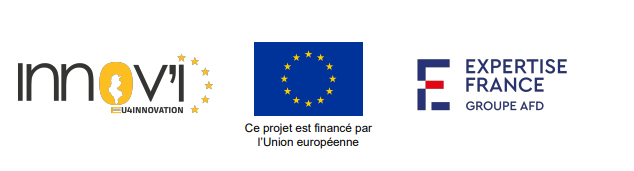 Definitions (1)
Définitions: 
Un "cadre logique" (ou logframe matrix) est une matrice dans laquelle les résultats, les hypothèses, les indicateurs, les objectifs, les références de base et les sources de vérification liées à une action sont présentés. 
Le cadre logique du projet évolue au long du projet: des nouvelles lignes peuvent être ajoutées pour lister les activités, ainsi que de nouvelles colonnes pour les objectifs intermédiaires qui jalonnent le projet, afin d'évaluer la réalisation des résultats (voir "valeur actuelle"), telle que mesurée par des indicateurs.
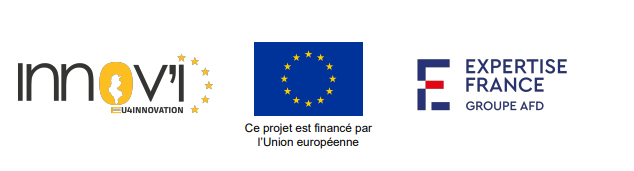 Definitions (2)
La logique d’intervention montre comment, dans un contexte donné, les activités permettront d'atteindre les résultats, les résultats des réalisations et les réalisations de l'impact attendu.
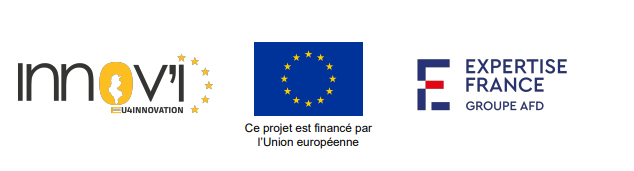 Activités
Actions entreprises pour obtenir des résultats
La Chaine de Résultats
Résultats
Produits, biens et services résultants des activités de l'action
O.S / Réalisations
effets potentiels ou réels, à court ou moyen terme des résultats de l'action
O.G / Impact
effets primaires et secondaires, à long terme, produits par l'action.
Limites
« Plus le contexte est incertain et plus nous pourrons observer les limites de ce type de modélisation, linéaire, basé sur la logique rationnelle des concepteurs du projet, avec leur limitation cognitive »
« Comme toute modélisation, elle sera forcément réductrice de la complexité des dynamiques en cours et à venir. »
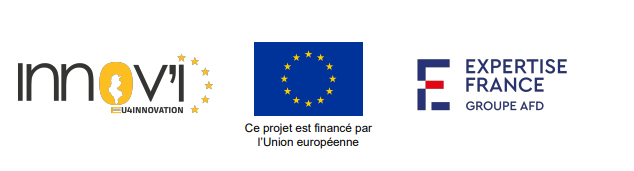 Comment faire l’analyse d’un probleme
Collecter des informations, Définir le problème.

Se donner des objectifs.

Lister les causes, Identifier et étudier la cause principale

Choisir la solution, faire un plan de mise en œuvre.

“5 Pourquoi” … “Arbre à problemes/Solutions” …
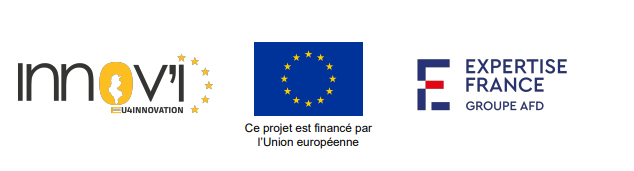 Objectif General (Impact)
Definitions (3)
« Indicateur » : facteur quantitatif et qualitatif, ou variable, permettant de mesurer de manière simple et fiable la réalisation des résultats de l'action.
« Reference de base »: point de départ ou valeur actuelle des indicateurs.
« Objectif »: niveau qualitatif ou quantitatif attendu de résultats, réalisations, ou impact d'une action.
« Hypothese »: Proposition ou explication que l'on se contente d'énoncer sans prendre position. Dans ce cadre on devrait peut etre dire postulat => il ne s’agit pas de “verifier si les hypotheses du cadre logique sont vraies” mais plutot d’énoncer les conditions necessaires au bon fonctionnement de la chaine de résultats. Ces conditions sont hors du controle du projet.
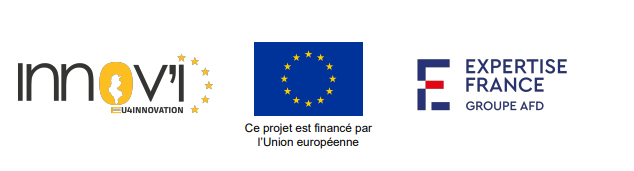 Formuler un objectif général
“Contribuer à… Participer à… Soutenir… Encourager… Développer….”
Un objectif général dépasse le projet lui-même mais permet de le placer sur la carte des besoins de développement du pays, de la société… Il doit être ni vague, ni exagérément ambitieux; il est formulé comme une fin, pas un moyen. 
Exemple: “Promouvoir la diversité culturelle tunisienne et l'accès à la culture au niveau local, national et international »
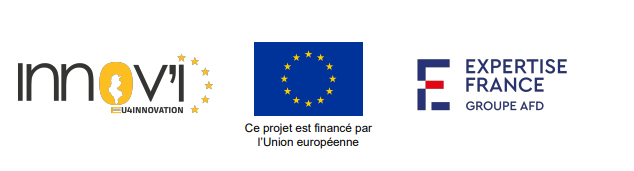 Objectifs spécifiques (réalisations)
Formuler un ou des objectifs spécifiques
Résultat ou avantage plus direct qui sera obtenu ou atteint à la fin du projet.
Décomposer, Analyser le probleme sous-jascent de l’objectif general et identifier les zones d’intervention/d’influence les plus pertinentes pour votre organisation/projet
L’objectif spécifique est exprimé en termes d‘avantages au groupe cible «accrus/améliorés/ etc. ….»
Ex: “Un nombre accru de citoyens, notamment des  filles/femmes et des jeunes, et particulièrement dans les zones prioritaires, ont participé  ou assisté à des initiatives culturelles locales, en raison de l'amélioration de l'accès à la culture et à l'information culturelle »
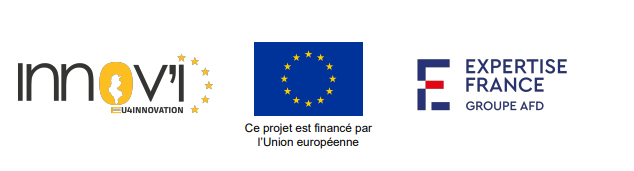 Résultats (output)
Formuler un résultat
Les résultats sont exprimés en termes de résultat tangible «atteint/produit/ obtenu etc.», etc. Ils sont généralement formulés comme une finalité à atteindre, pas comme une action.
« 25 pièces de théâtre produites par des jeunes en situation de handicap de la région de Ben Arous »
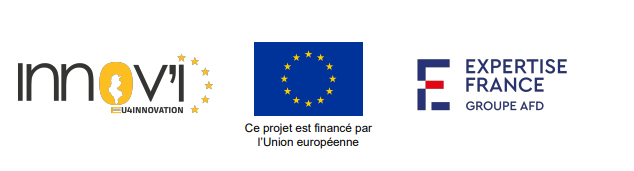 Activités
Activités
Ce que l’on va faire concrètement. Les activités sont exprimées au présent en commençant par le recours à un verbe actif, comme «préparer, concevoir, construire, rechercher …» Ce sont des actions qui vont produire les résultats 
« Auditionner 45 jeunes talents en danse, musique, photographie »
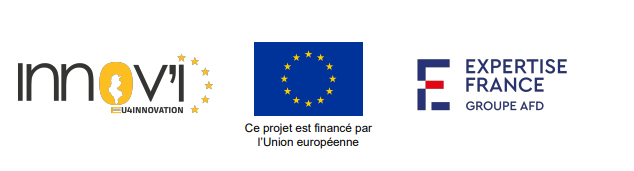 Lire un cadre logique
Verticalement (clarté les liens de cause à effet)
Horizontalement (vérifier, mesurer, évaluer)
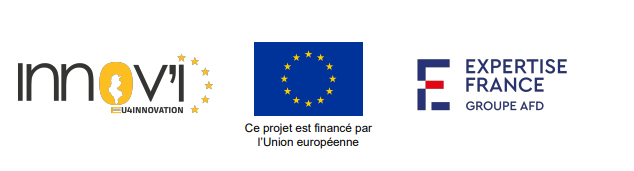 Les bonnes pratiques de rédaction d’un budget prévisionnel
Session : 3
Durée : 1h45
Objectifs
Partager des bonnes pratiques pour gagner du temps et éviter les erreurs dans la rédaction d’un budget prévisionnel
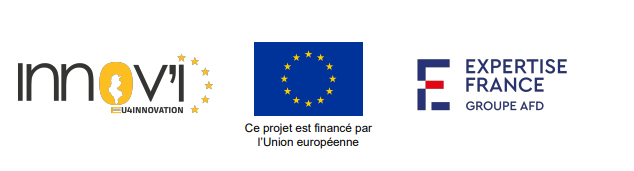 Pourquoi faire un budget prévisionnel
Exigé pour soumissionner…
Trouver le coût du projet = confronter l’idée de projet à sa réalité financière
Faisabilité de l’idée = crédibilité (bailleurs, partenaires, équipe)
Prévisionnel = peut évoluer par la suite MAIS 
Les modifications sont contrôlées par bailleur (contrat)
Le document de budget doit être tenu à jour (traçabilité interne, suivre l’activité et ne pas perdre le fil)
Contrôler la mise en œuvre
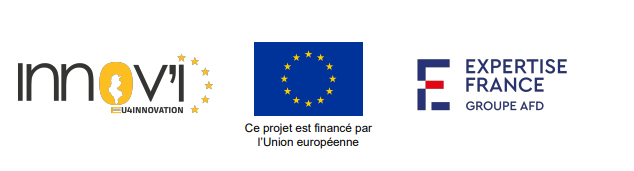 Comment faire un budget prévisionnel
Recettes VS dépenses
Eligibile VS Pas Eligible
Déterminer les recettes à partir des dépenses VS Déterminer les dépenses à partir des recettes
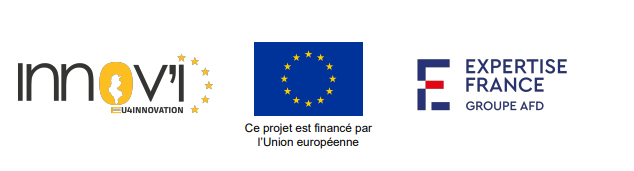 Liste des dépenses éligibiles
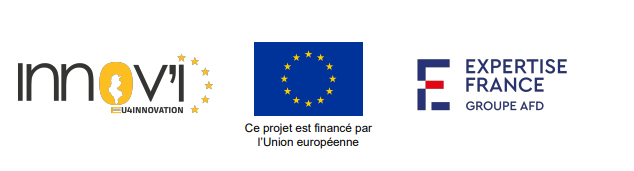 Comment faire un budget prévisionnel
Préparer le tableau excel ou comprendre le modèle exigé (connaitre les fonctions de base d’excel!)
Lister les dépenses:
Partir du planning
Lister les actions
Exemples de projets similaires
Travailler a plusieurs
Regrouper les dépenses par types
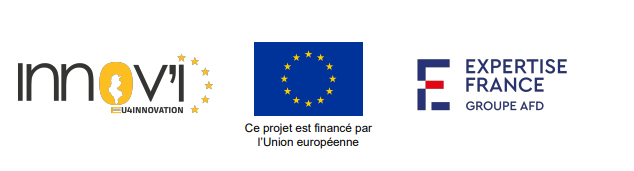 Comment réaliser un budget prévisionnel
Déterminer les quantités (charges fixes et frais variables)
Déterminer les coûts (faire des recherches, demander des devis)
Multiplier les coûts unitaires par les quantités = coût total/ligne
Additionner les sous-totaux
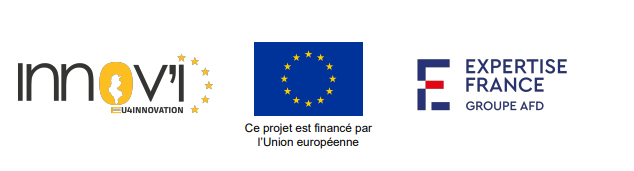 Le formulaire demandé par Expertise France
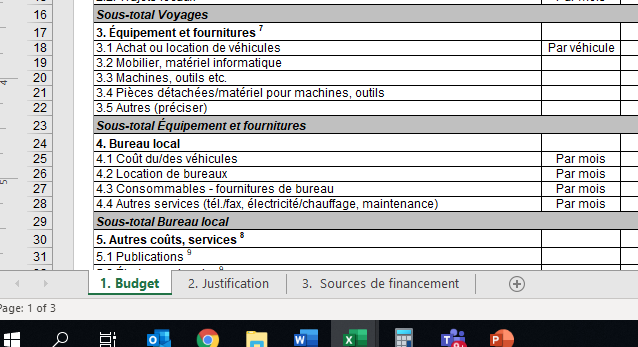 3 feuilles
BUDGET
JUSTIFICATION
SOURCES DE FINANCEMENT
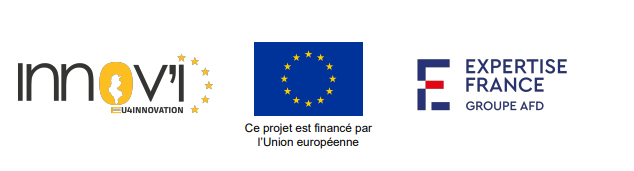 FEUILLE “BUDGET” (1)
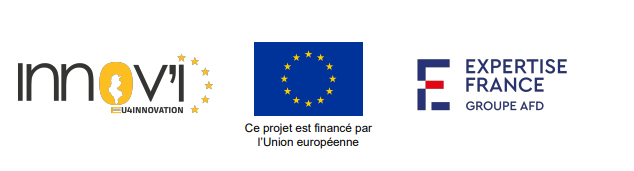 Instrutions (1)
1. Les postes budgétaires doivent être décrits en détail et faire apparaitre leurs composantes principales. Le nombre d'unités et le taux unitaire doit être précisé pour chaque poste budgétaire en fonction des indications fournies. Le budget doit inclure les coûts relatifs à l'action dans leur ensemble, indépendamment de la part financée par Expertise France.
2. Cette section doit être complétée si l’action doit être mise en œuvre sur plus période plus longue que la période de référence (dont la durée est généralement de 12 mois).
3. Le budget est établi en euros. Les coûts et les valeurs unitaires sont arrondis au centime d'euro le plus proche.
4. Si le personnel n'est pas affecté à temps plein à l’action, le pourcentage doit être indiqué à côté de la description du poste, et reflété dans le nombre d'unités (et non pas dans la valeur unitaire).
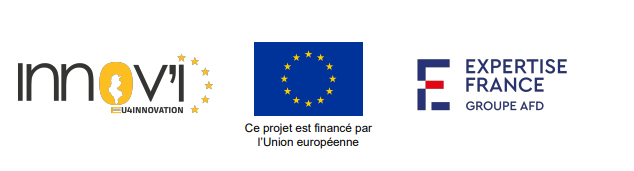 Instructions (2)
5. Indiquer le pays où les per diems seront encourus.  Les per diems ne sont pas considérés comme des coûts simplifiés aux fins du financement par Expertise France lorsque le bénéficiaire de la subvention rembourse à son personnel un montant fixe en vertu de son règlement du personnel et demande ensuite le remboursement de ce montant dans le budget de l'action. Il s'agit de coûts réels. Dans le cas contraire, si le bénéficiaire propose un remboursement sur la base des  coûts simplifiés (par exemple un «coût unitaire»), il doit préciser «COÛT UNITAIRE per diem» dans la colonne «valeur unitaire» et les taux applicables (dans tous les cas, le coût final éligible ne doit pas excéder les taux publiés par la Commission européenne au moment de la mission).
6. Les coûts liés à la compensation des émissions CO2 pour les voyages aériens peuvent être inclus. Cette compensation sera réalisée en soutenant des projets MDP«Gold Standard» (la preuve doit figurer parmi les pièces justificatives) ou via les programmes des compagnies aériennes, le cas échéant. Veuillez indiquer le lieu de départ et la destination. Si l'information n'est pas disponible, veuillez indiquer un montant global
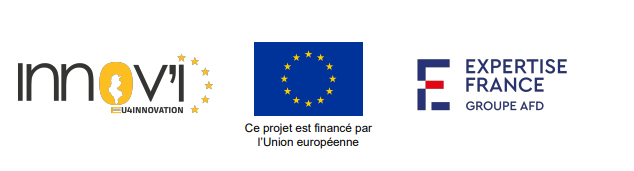 Budget (2)
7. Veuillez faire la distinction entre coûts d'acquisition et de location.
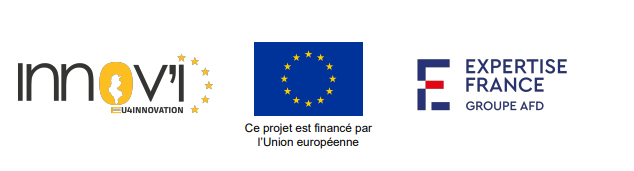 Budget (3)
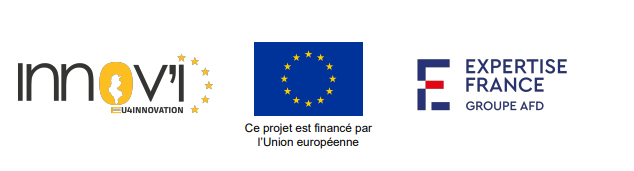 Budget (4)
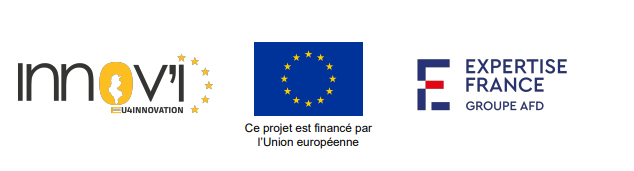 FEUILLE “JUSTIFICATION”
COMMENT LE COÛT A ETE ESTIME
QUI/QUOI ET POURQUOI
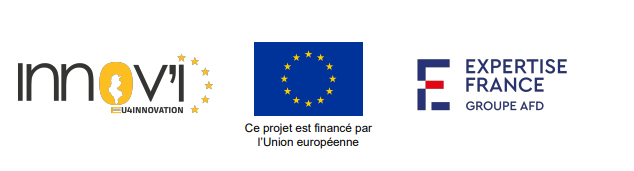 FEUILLE “SOURCES DE FINANCEMENT” (1)
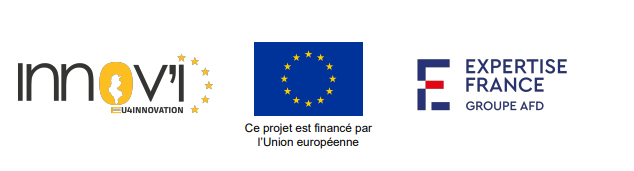 FEUILLE “SOURCES DE FINANCEMENT” (2)
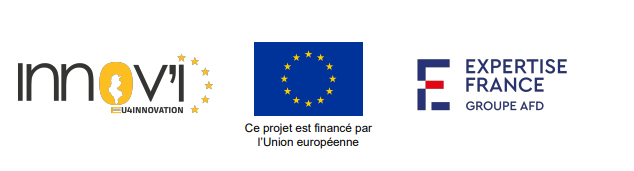 Clôture et feedback des participants
Session: 6
Durée